СП ГБОУ СОШ №10 «ОЦ ЛИК» г. о. Отрадный Самарская область детский  сад №11
Как воспитать   у дошкольника ответственность за действие, связанное с благополучием других людей.

Автор: Рогалёва Э. Н.
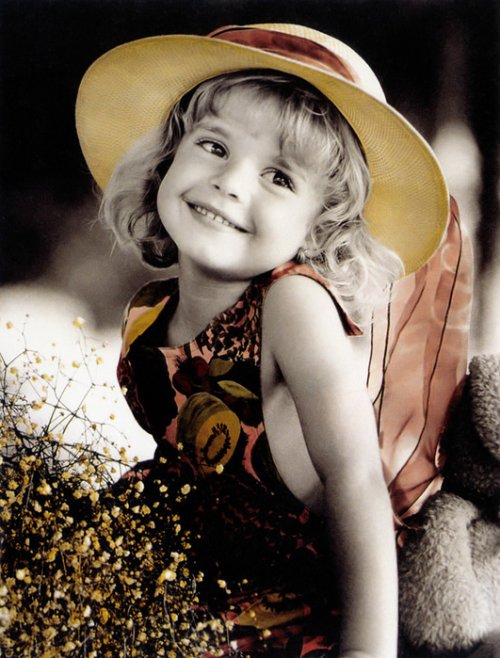 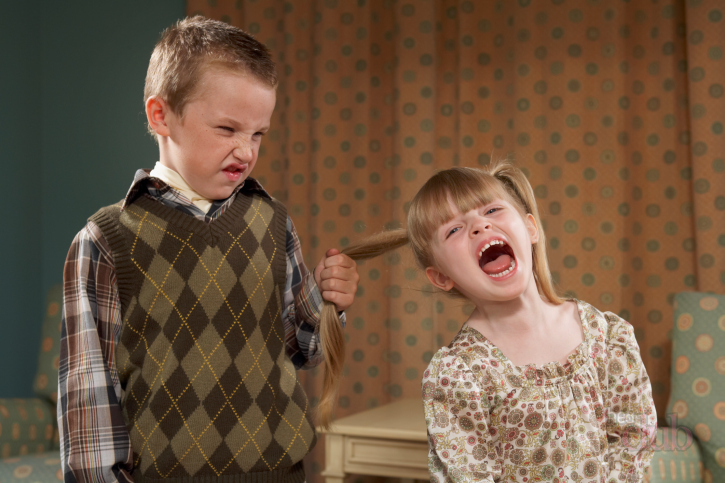 Вопросы для обсуждения:
-Правильно ли поступил Витя?
- Можно ли дергать  за волосы? 
-Вам бы понравилось, если бы вас дернули за волосы?
-Как бы вы поступили на месте Насти? 
-Что вы посоветуете Вите?
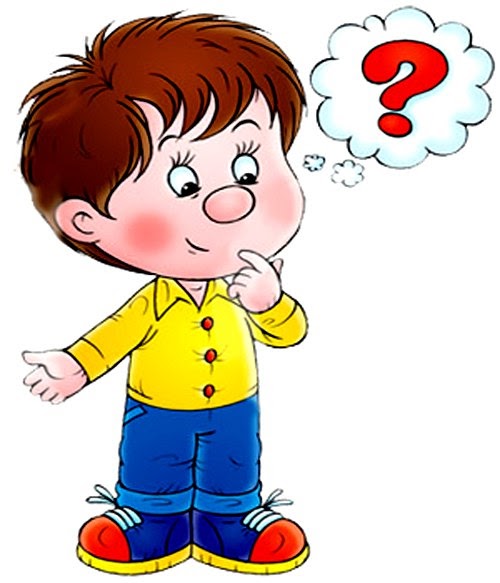 Как бы вы поступили на месте Насти?
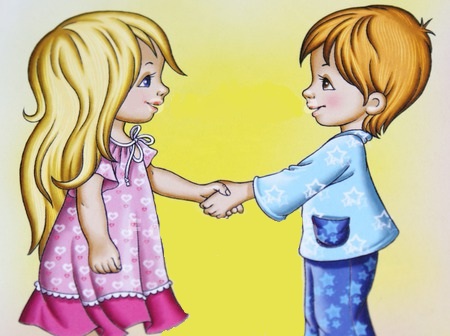 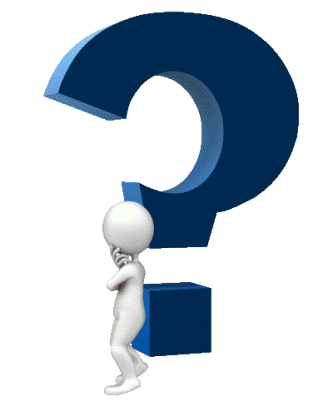 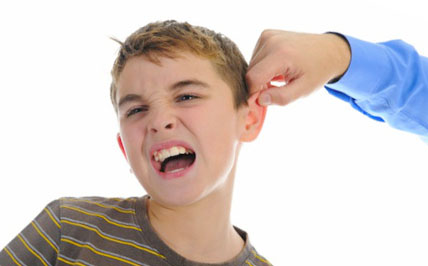 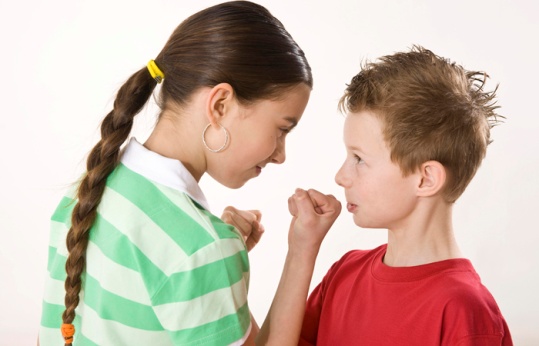 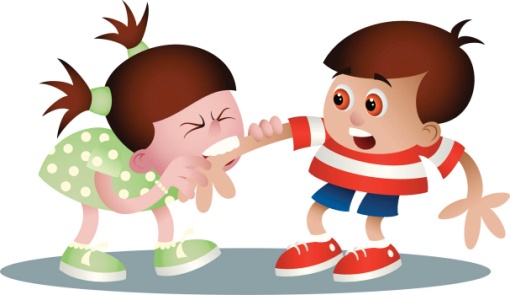 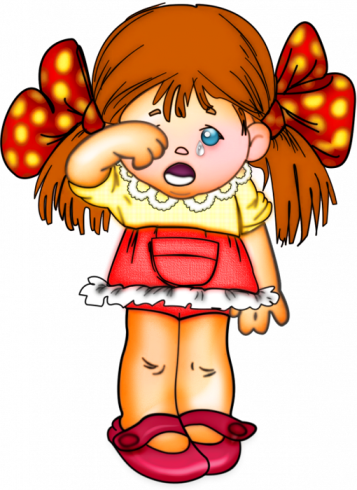 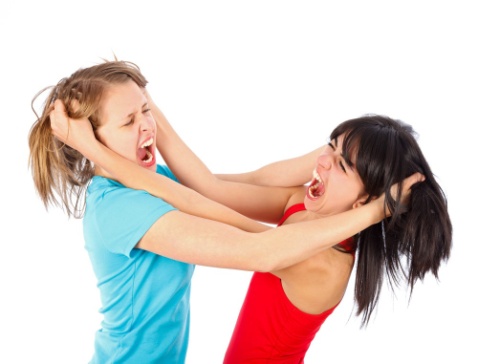 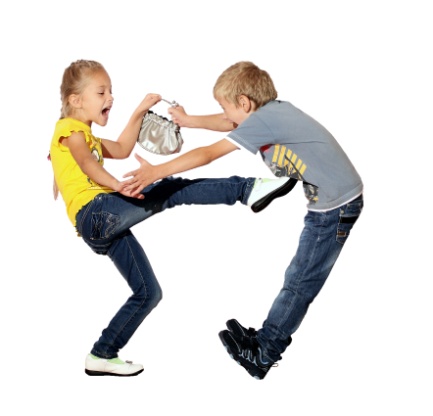 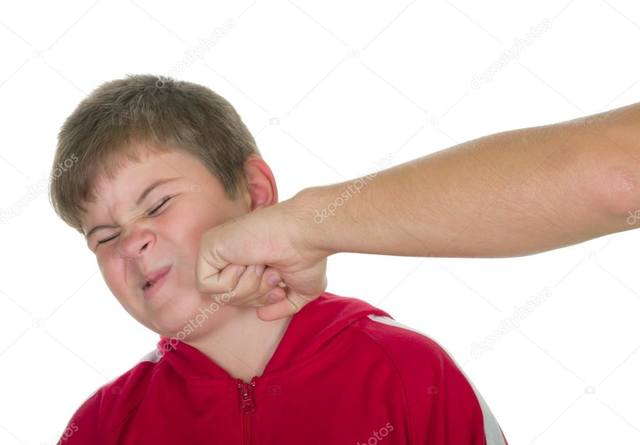 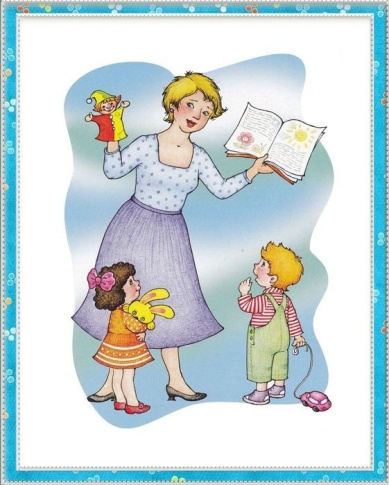 Можно ли дергать  за волосы?
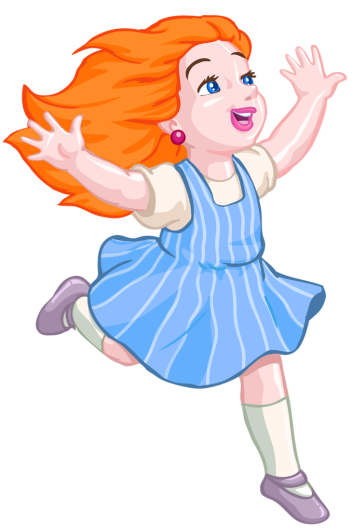 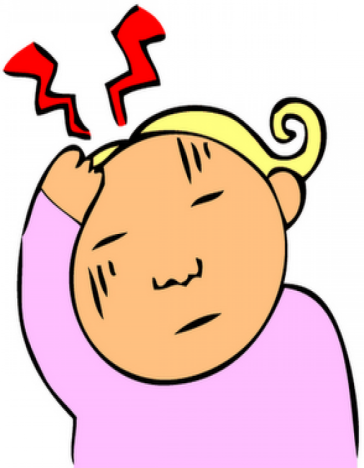 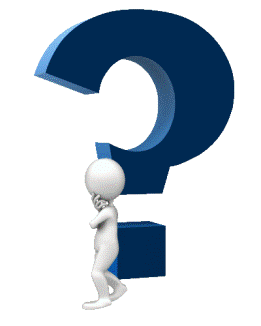 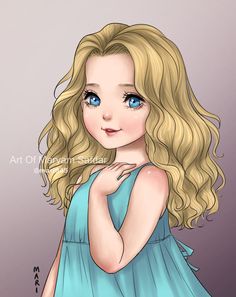 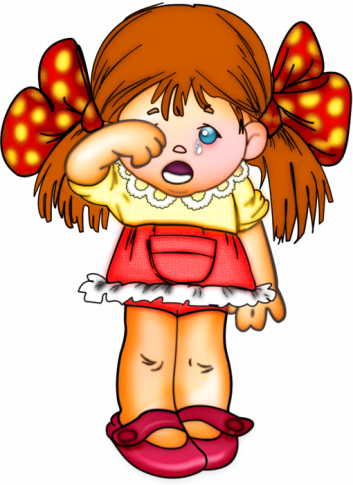 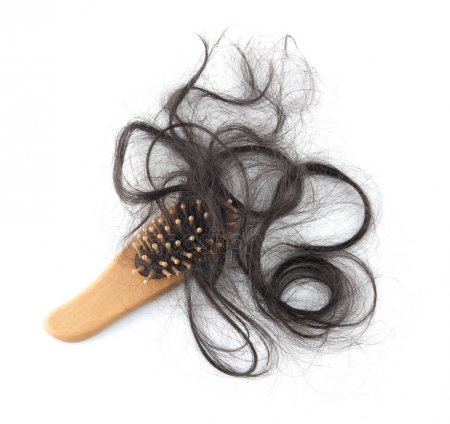 Что вы посоветуете Вите?
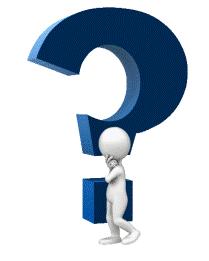 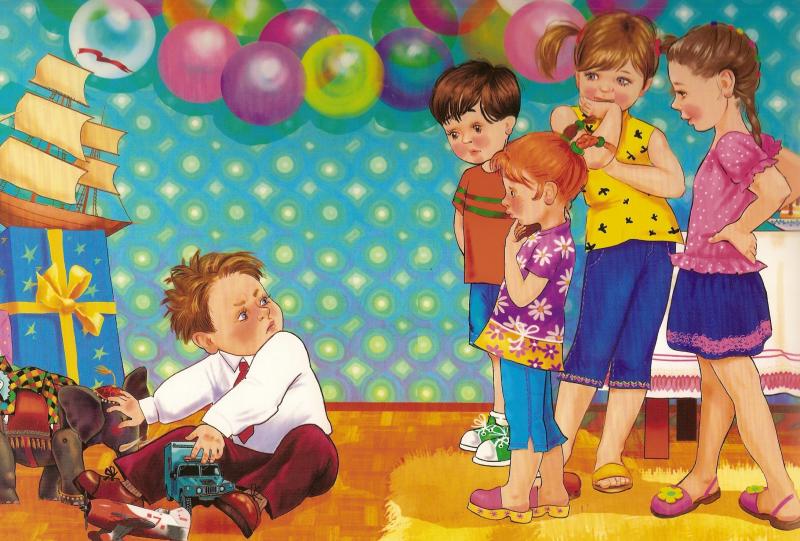 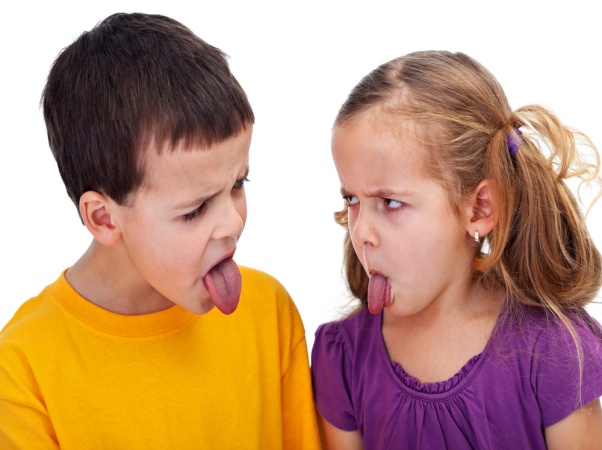 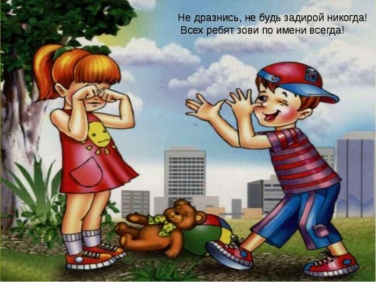 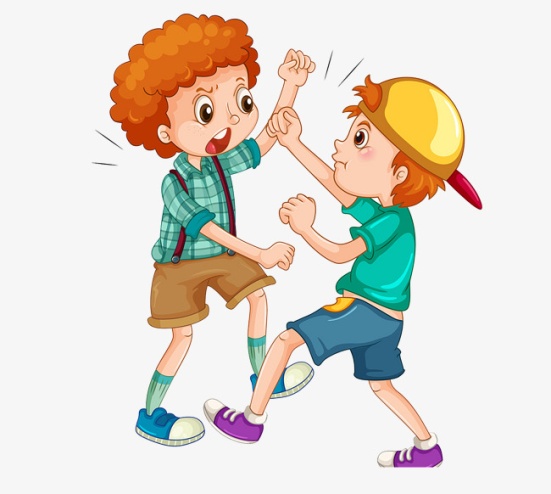 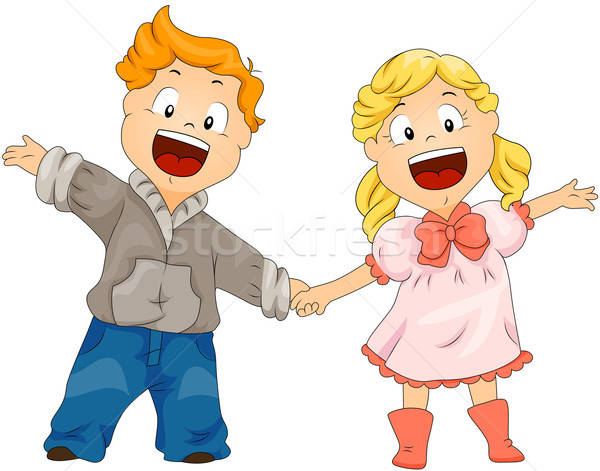 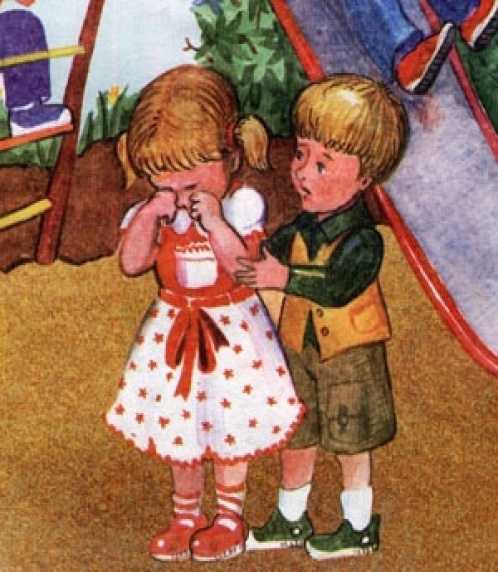 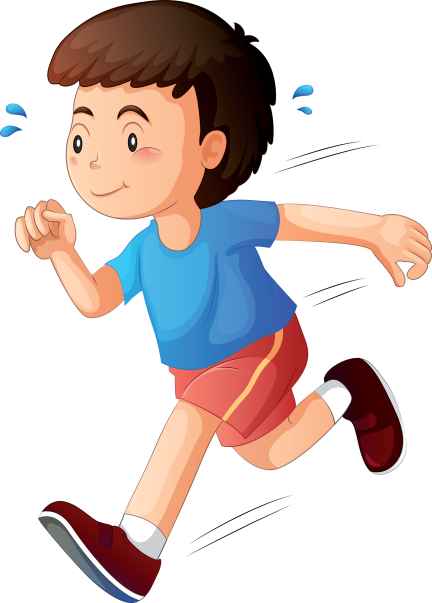 Что вы посоветуете Вите?
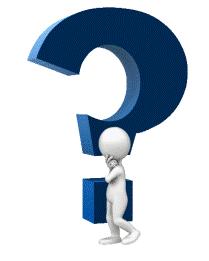 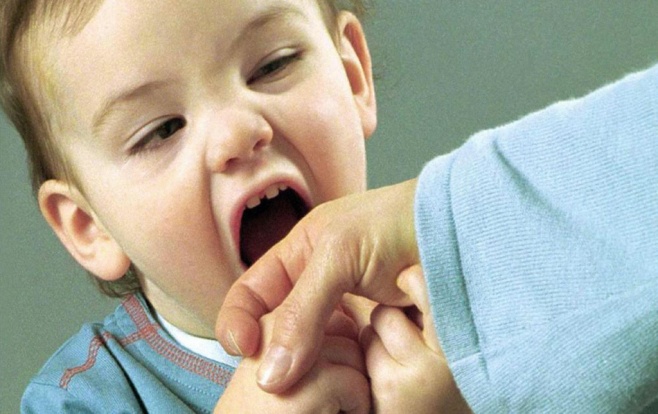 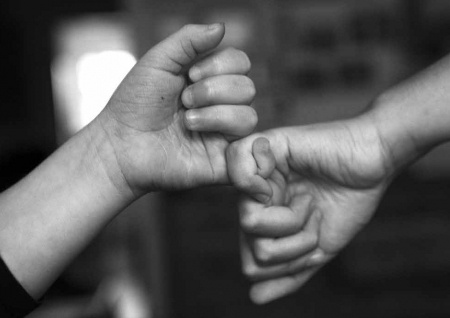 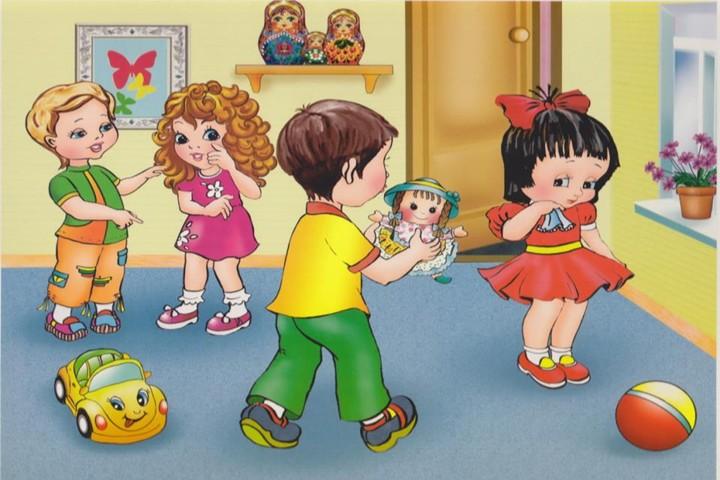 Молодцы!
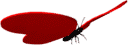 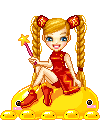 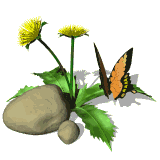